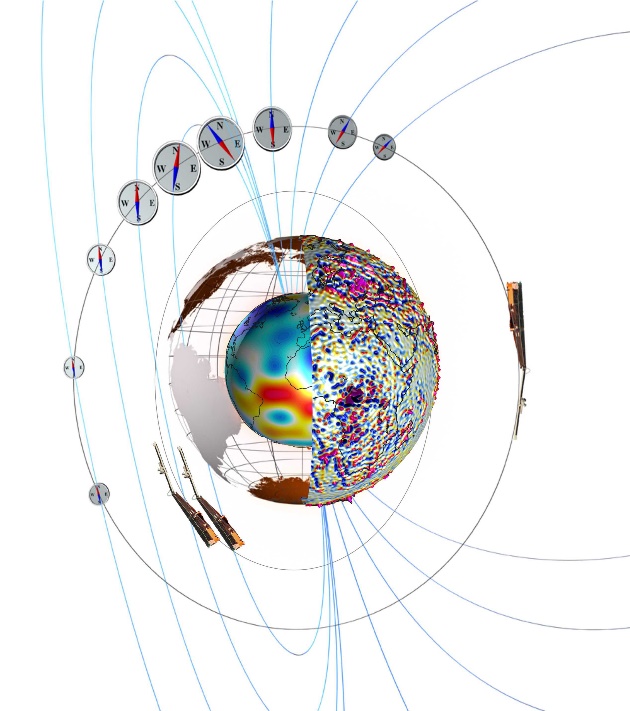 Satellites in support of “Internal Field” Swarm ScienceGRACE platform magnetometer data   and lithospheric field modelling 	using proposed EOP Daedalus satellite
Nils Olsen (DTU Space, Denmark)with help from many experts

CryoSat-2, GRACE and GRACE-FO
Lithospheric field determination using ultra-low elliptical satellite orbits: the Daedalus mission
“Platform” Magnetometer Data from past and present satellitesin support of Swarm
CryoSat-2 (since 2010)3 magnetometers, 4 sec samplingOlsen et al., Magnetic observations from CryoSat-2: Calibration and processing of satellite platform magnetometer data, Earth Planets Space, 2020, doi:10.1186/s40623-020-01171-9daily CDF files in “Swarm-like format” available at ftp://swarm-diss.eo.esa.int/#CryoSat-2/
 
GRACE ( < 2008 – 2017)2 satellites each with 1 magnetometer, 1 sec sampling (since 2008)Olsen, submitted to Earth Planets Spacepreliminary daily CDF files available at ftp://ftp.spacecenter.dk/data/magnetic-satellites/GRACE/ 
GRACE-FO (since 2018) 2 satellites each with 1 magnetometer, 1 sec samplingStolle et al., submitted to Earth Planets Spacedaily CDF files available at ftp://isdcftp.gfz-potsdam.de/grace-fo/MAGNETIC_FIELD/
Why GRACE ?
+	2 years overlap before and after CHAMP/Swarm data gap
12 bit magnetometer, 26 nT quantisation steps (7.5 nT rms quantisation noise)
very large (> 1000 nT) magnetorquer disturbance
presently no HK data (solar array and battery currents, temperatures …) available
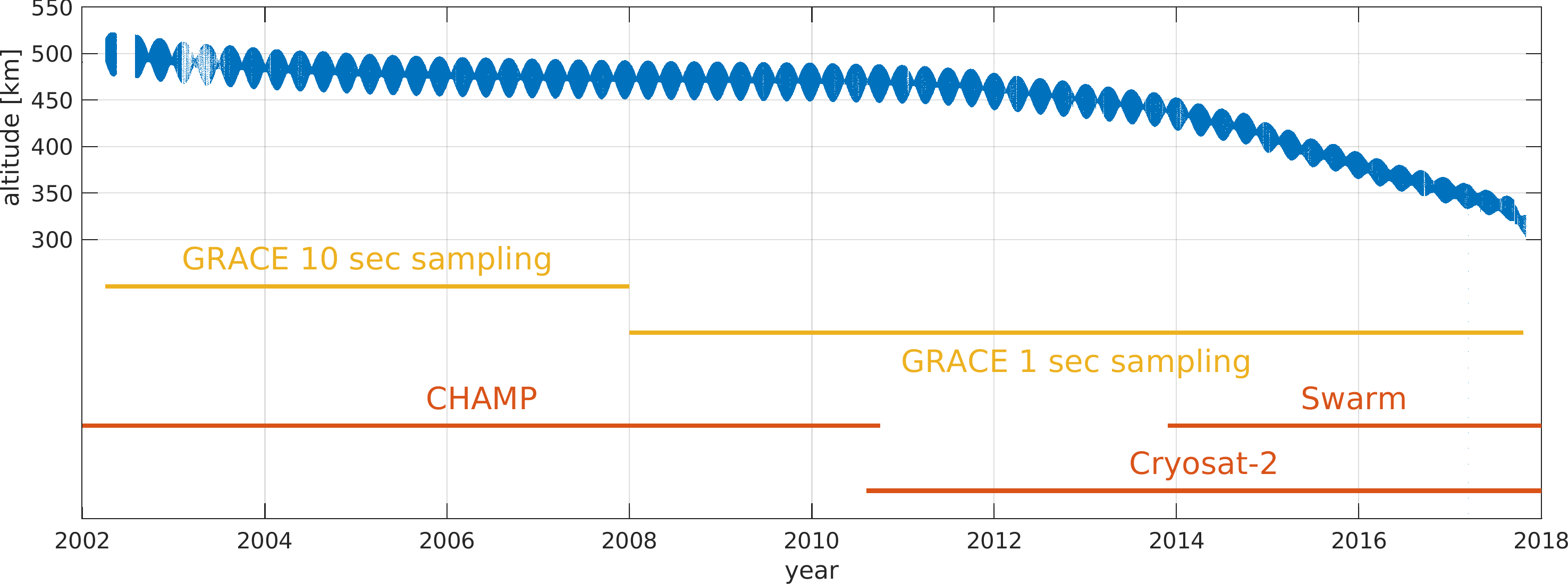 Calibration steps
118 months (Jan 2008 – Oct 2017) 
12 “classical” calibrations parameters (3 offsets, 3 scale values, 3 non-orthogonalities, 3 Euler angles) estimated in monthly bins								118 x 12 = 1416 parameters
weak regularisation of month-to-month variation
“common parameters” (assumed to be valid for whole mission)3 x 3 matrix of magnetorquer magnetic signature: 			   9 parametersmagnetometer non-linearities and sensor cross-talk: 		 48 parameters
Total of 1473 model parameters estimated by robust inversion by minimizing average of where Bmod,CRF is given by CHAOS-7 model
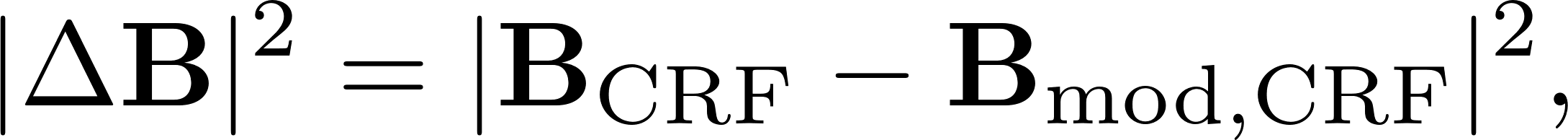 Daily mean and rms misfit in dependence on Local Time
daily rms misfit  values
daily mean values
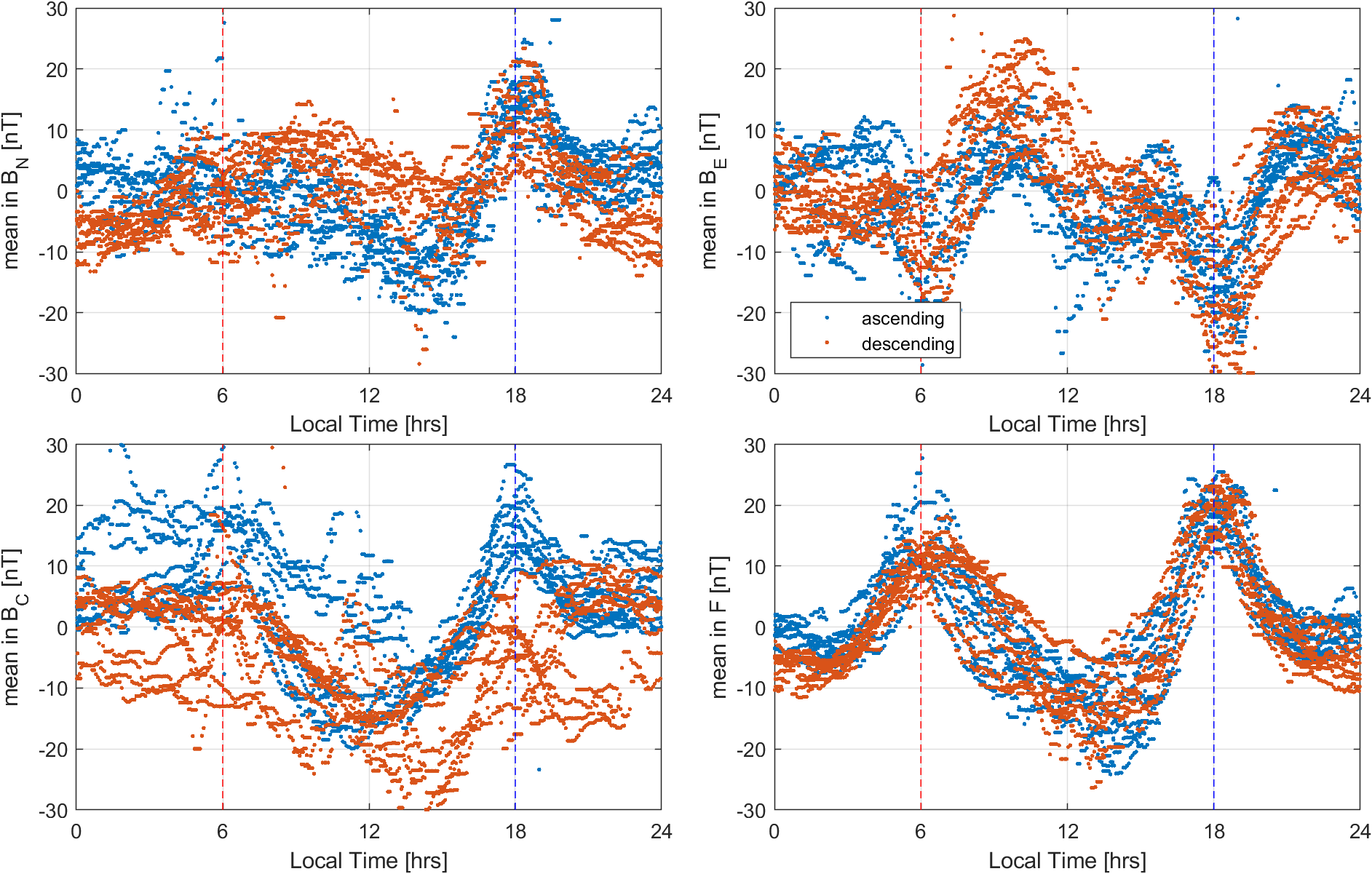 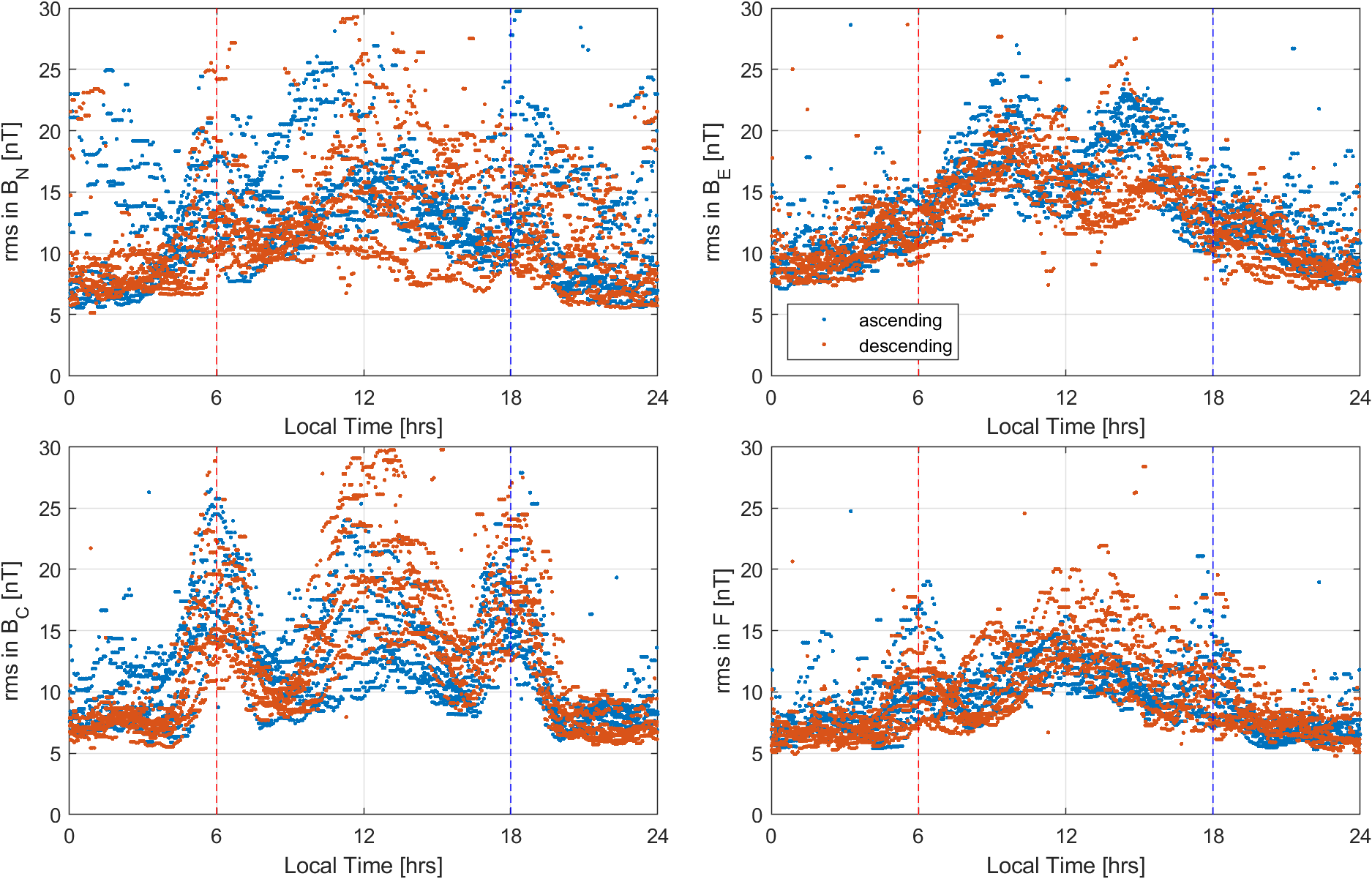 Magnetic disturbance of solar arrays / batteries ?since also in DF
Bending of boomsince mainly in DB but weaker in DF
GRACE-A magnetic residuals
10 – 19 August 2010removal of CHAOS-7 model
Lithospheric field determination using ultra-low elliptical satellite orbitsThe Daedalus satellite mission
Daedalus – one of 3 ESA EE-10 candidate missions in Phase 0
Main science goal: to investigate physical processes in the lower thermosphere and ionosphere (“ignorosphere”)e.g. “Joule heating” and related space-weather phenomena
In-situ measurements at low altitudes – never done before!
Highly elliptical orbit 140 x 1500 km (threshold), down to 120 km (target)

Suite of instruments including (absolute) magnetometers

Presently in Phase-0, ready for Phase-A (decision at end of November 2020)
Lithospheric Magnetic Signature at Various Altitudes
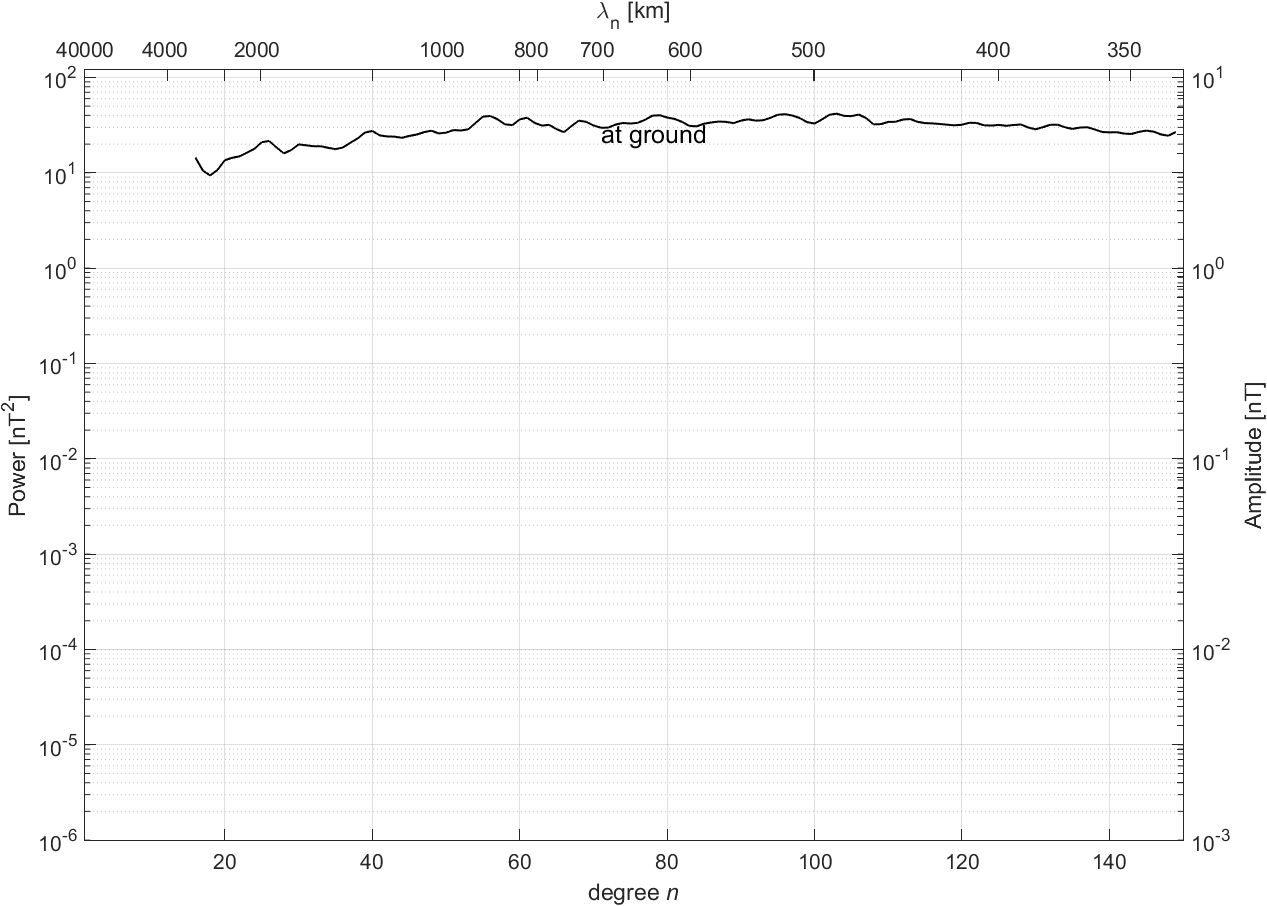 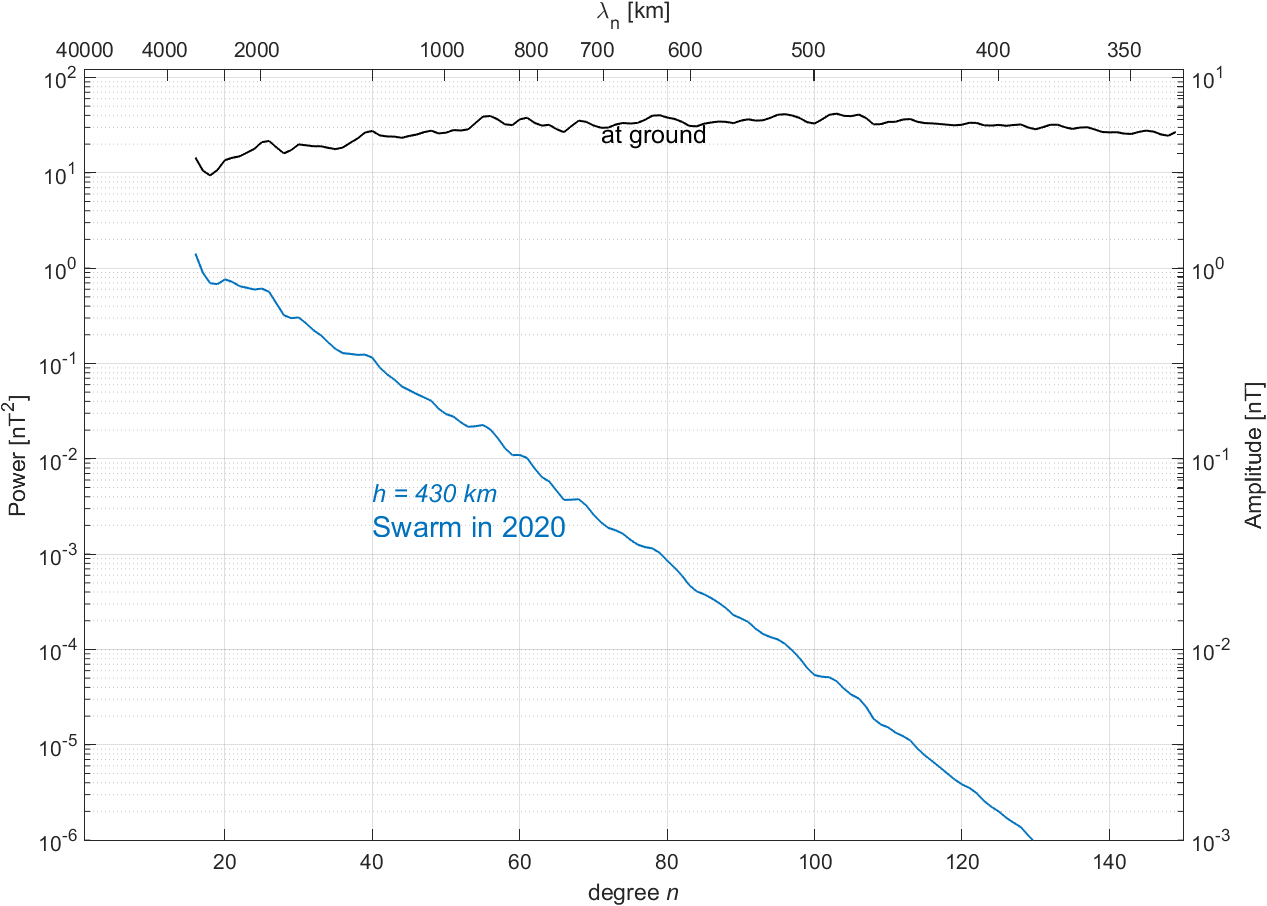 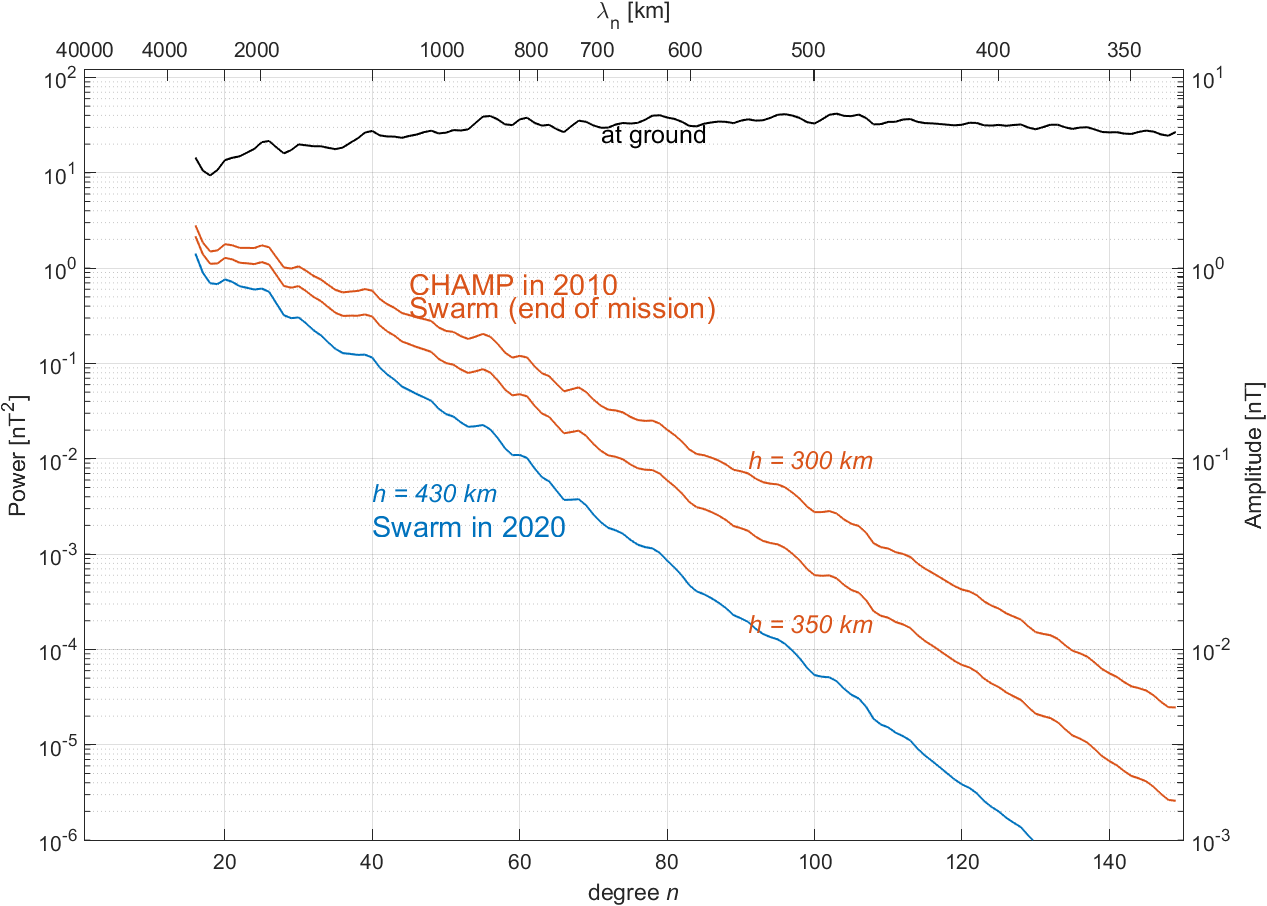 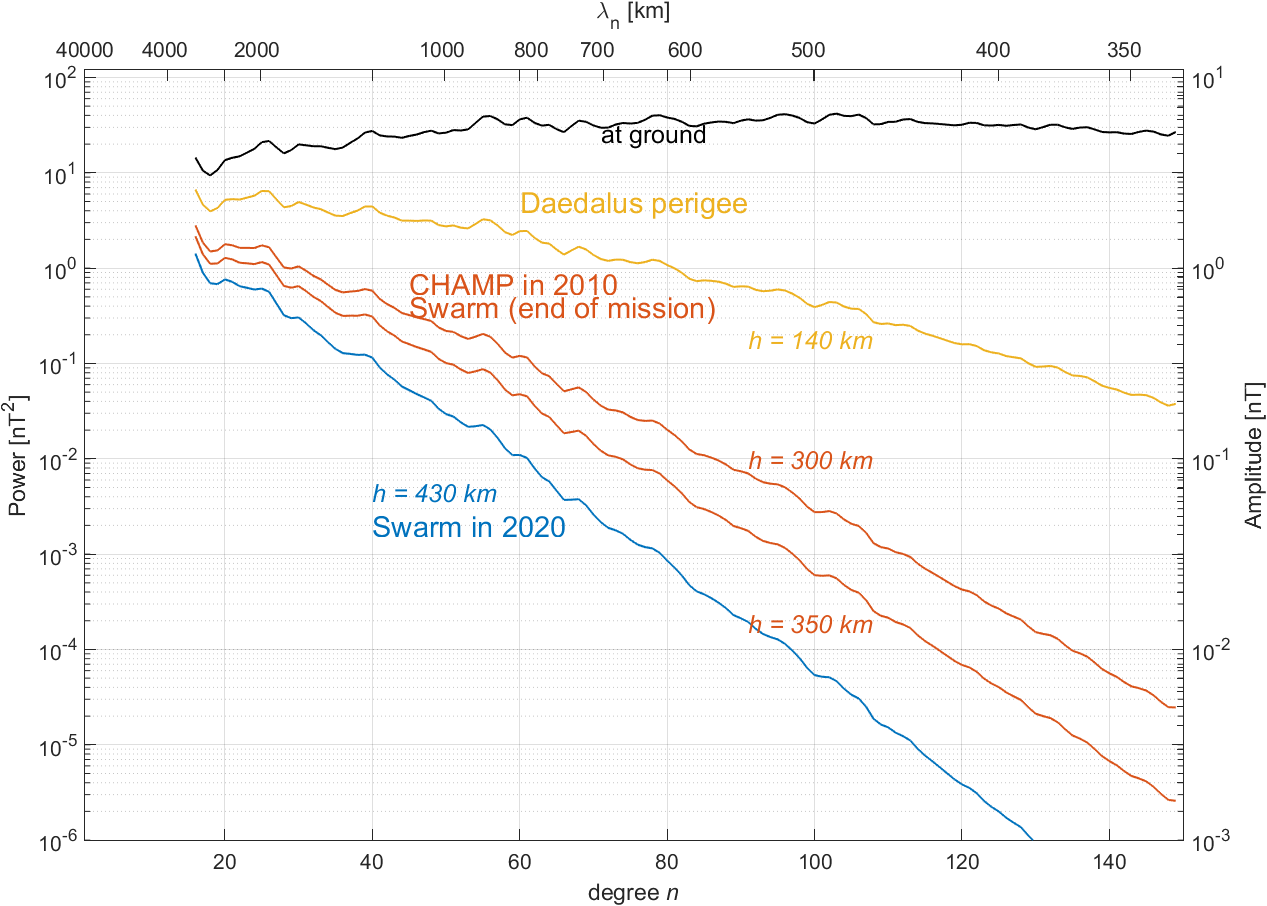 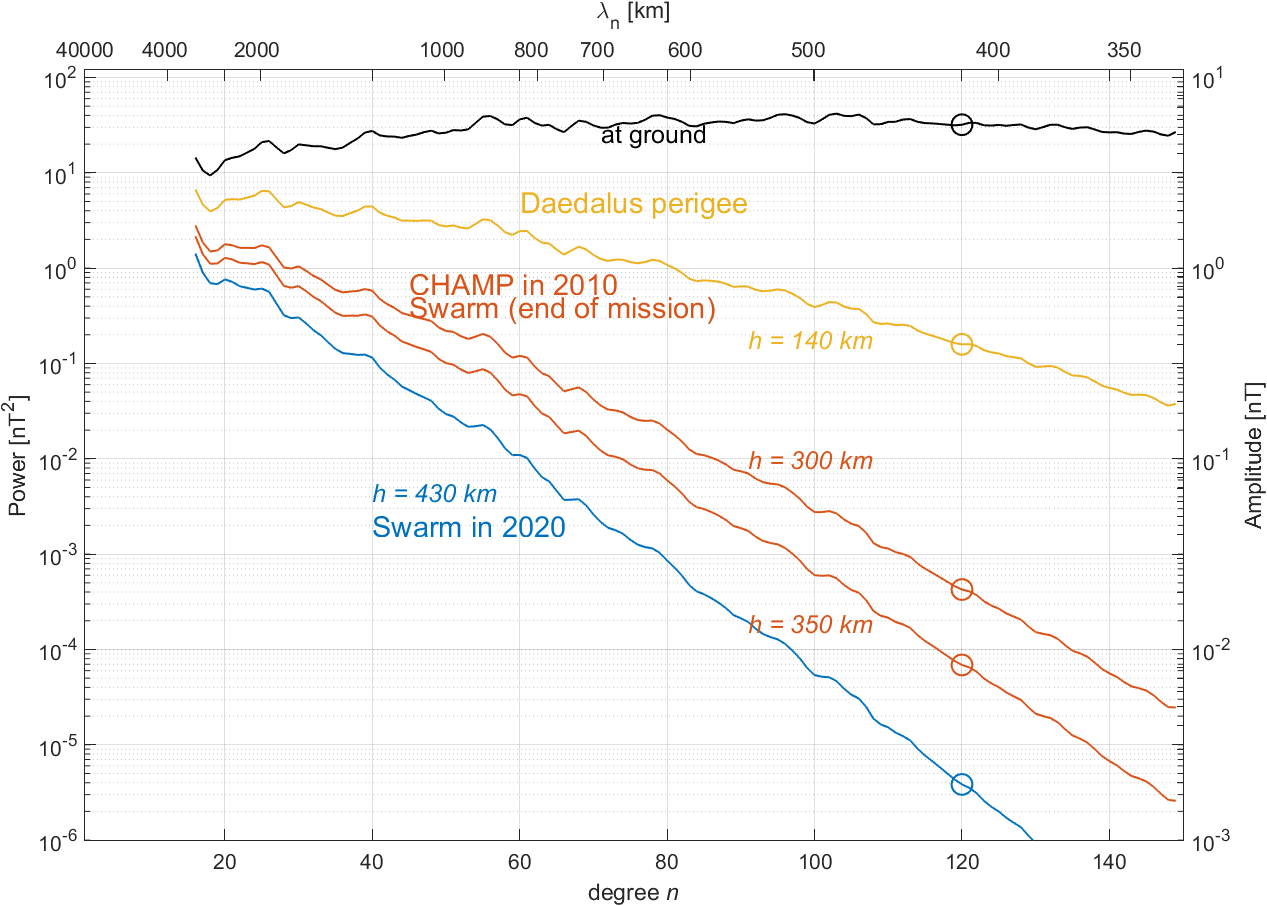 Rule of thumb:
Detection of magnetic structure of spatial size h requires observations from distances < h
Lithospheric field power at SH degree n = 120 ( = 420 km horizontal scale) is 500 times stronger at 140 km altitude compared to 300 km altitude (end of Swarm mission), and 105 times stronger as presently seen by Swarm
Daedalus – one of 3 ESA EE-10 candidate missions in Phase 0
Main science goal: to investigate physical processes in the “ignorosphere”e.g. “Joule heating” and related space-weather phenomena
Highly elliptical orbit 140 x 1500 km (threshold), down to 120 km (target)

Suite of instruments including magnetometers

Can low-altitude magnetic data be used for determining the lithospheric field?

Sensitivity Analysis:
Simulated 140 x 1500 km orbits for one year, 15 s sampling rate 
Compare 140 x 1500 km elliptical Daedalus orbitwith 300 x 350 km “circular” reference orbit 
Mission sensitivity analysis: determine error (variance) of Gauss coefficients
Altitude distribution of simulated Daedalus orbits
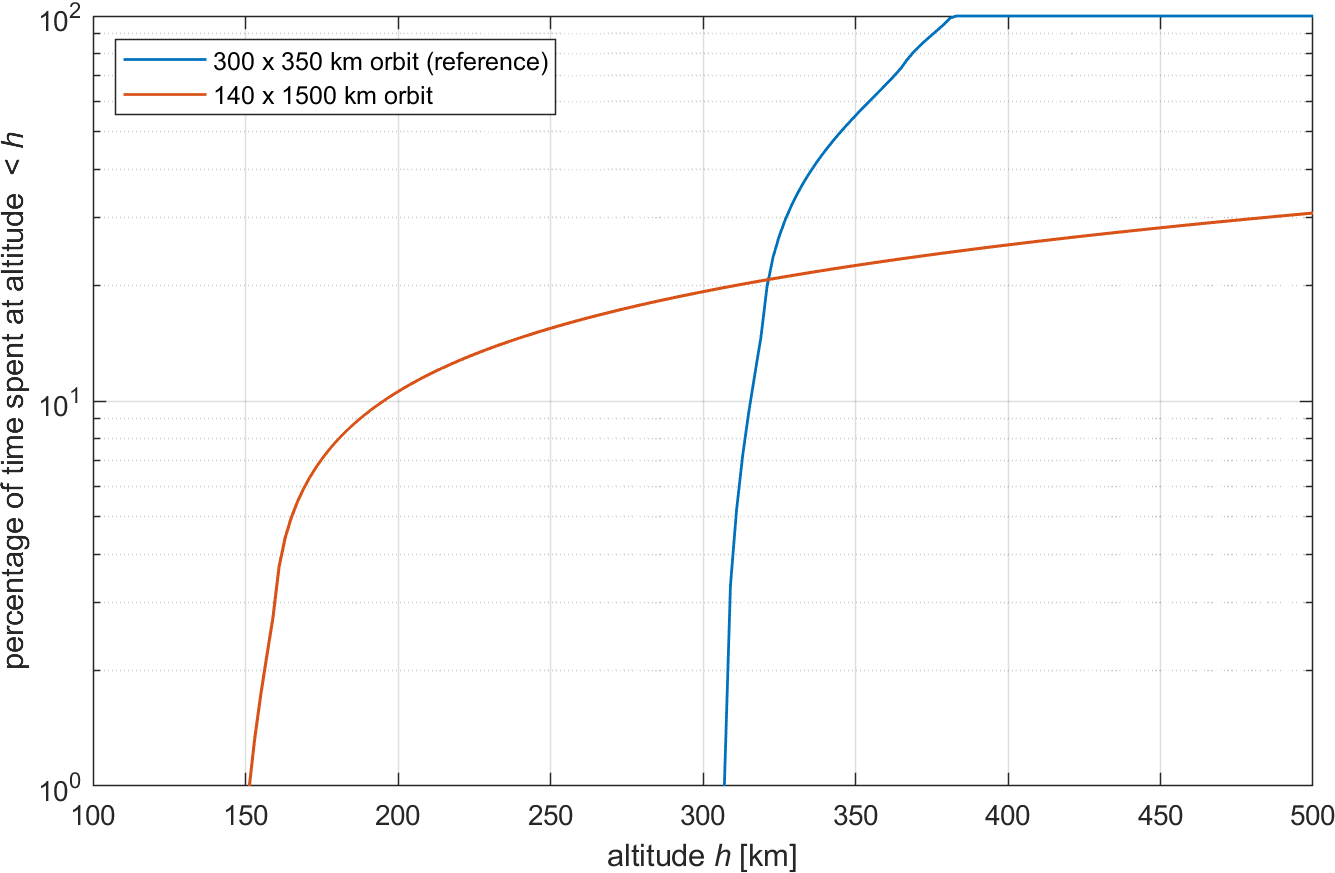 15 % of time at altitudes < 250 km

11 % of time at altitudes < 200 km
Latitude of perigee
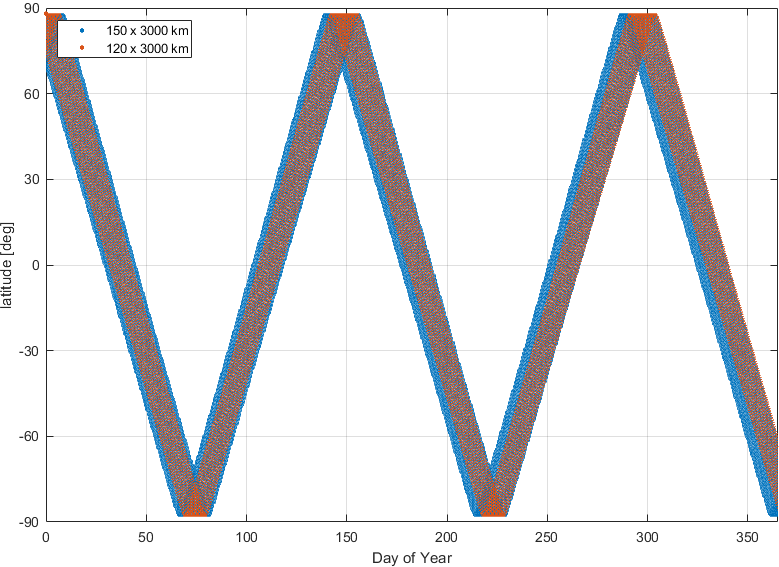 Daedalus will provide low-altitude data of global coverage within its mission lifetime 

Allows for lithospheric field modelling (static!)
From magnetic field measurement to global model
Magnetic measurements collected in data vector d (millions of data …) 
Gauss coefficients collected in model vector m (a few thousand numbers)
Linear relationship between model and data… allows to estimate model (Gauss coefficients) from magnetic measurements
data vector dmodel vector m
data kernel matrix G
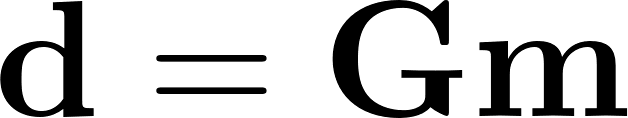 From magnetic field measurement to global model
Magnetic measurements collected in data vector d (millions of data …) 
Gauss coefficients collected in model vector m (a few thousand numbers)
Linear relationship between model and data… allows to estimate model (Gauss coefficients) from magnetic measurements
No data, no model (obviously …)
But: model uncertainty (error) can be estimated without actual dataRequires knowledge about data uncertainty (error)
data vector dmodel vector m
data kernel matrix G
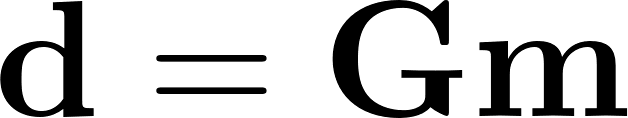 Variances of Gauss coefficients
data vector dmodel vector m
data kernel matrix G
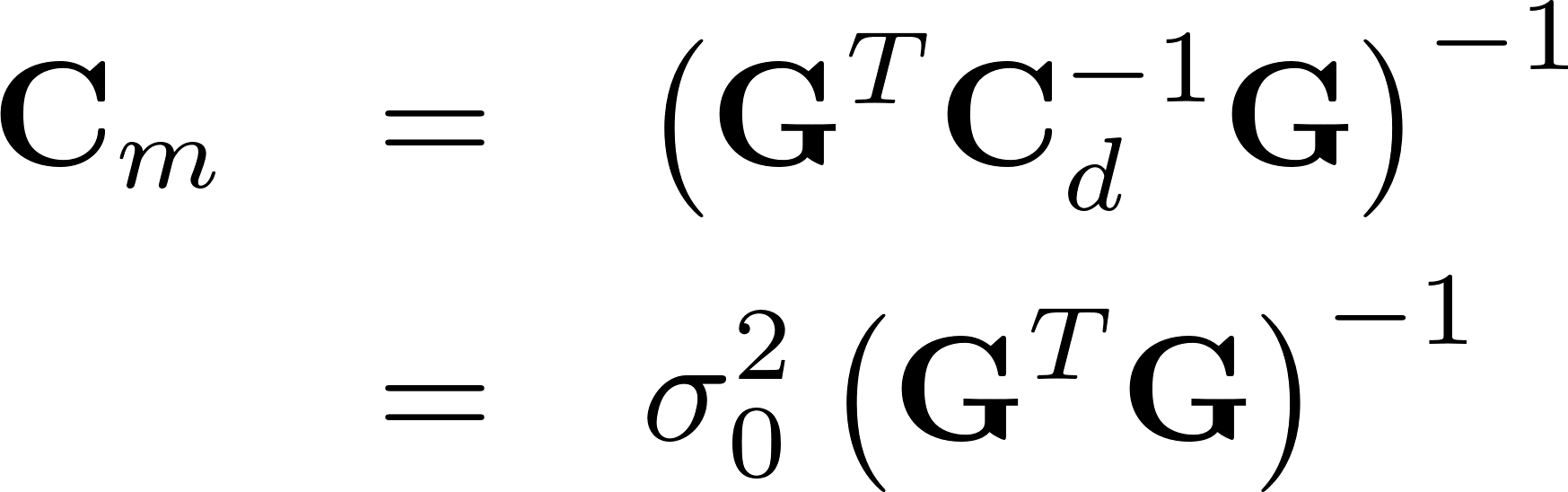 model covariance matrix
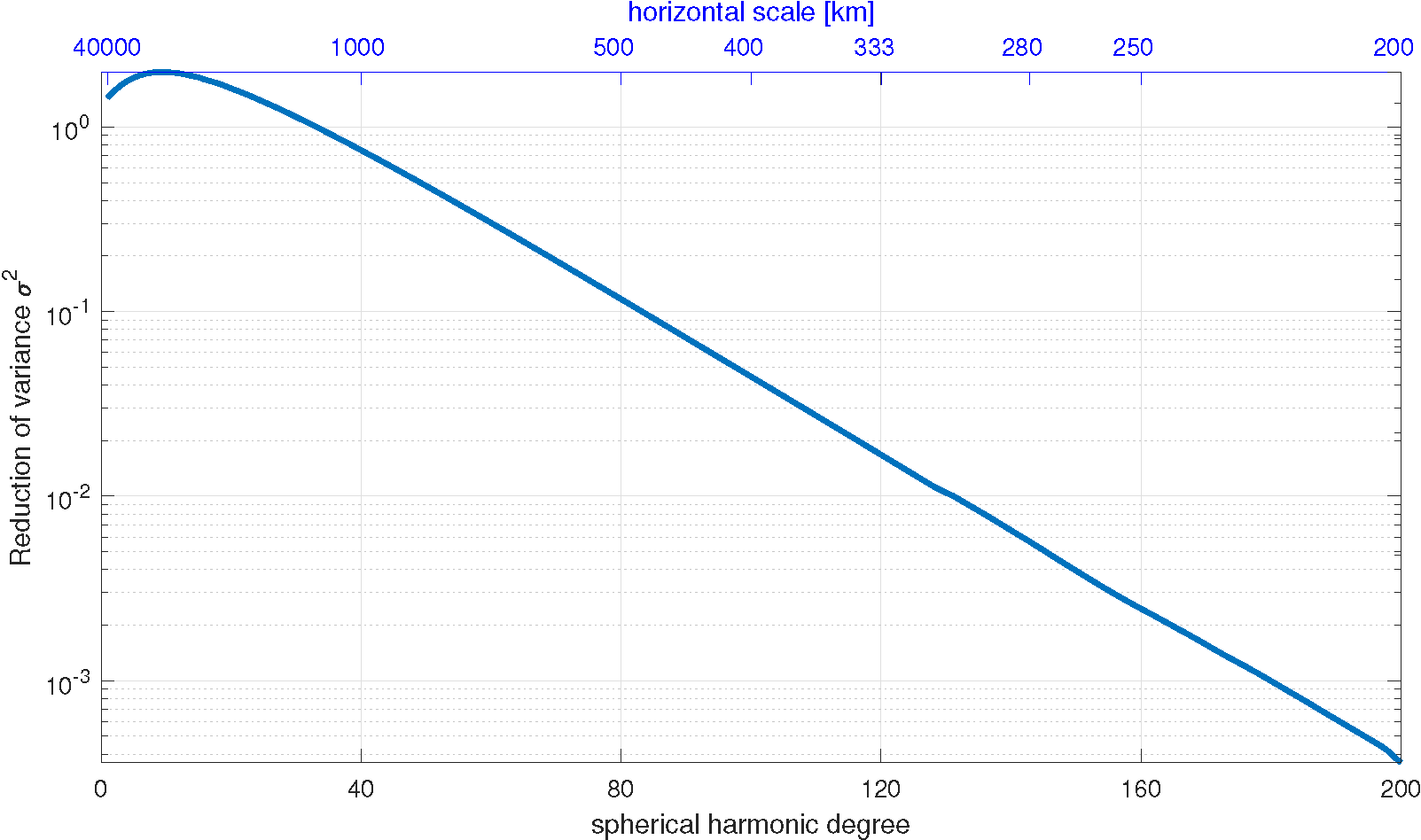 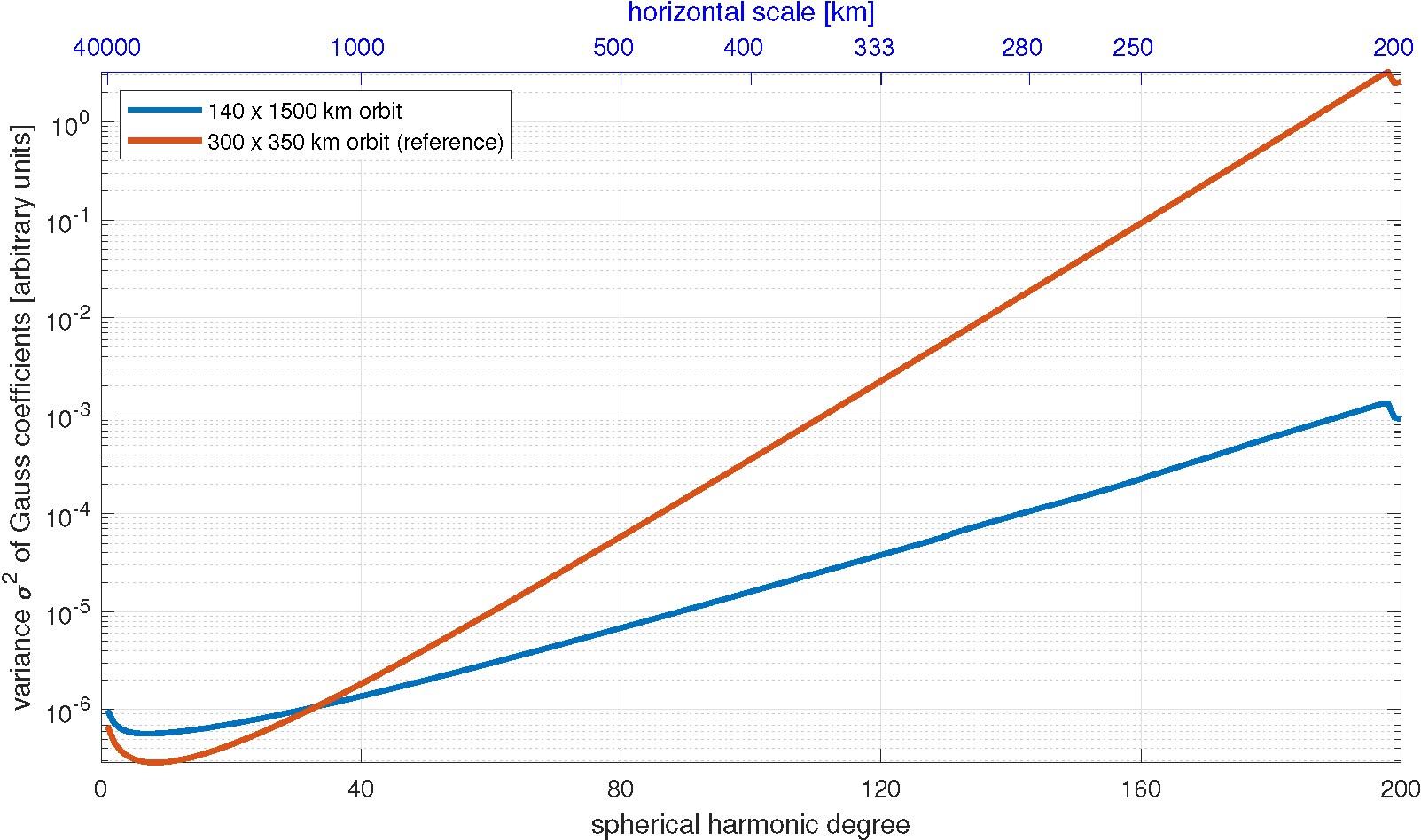 data covariance matrix Cd = s02 Imeasurement error s0


1000 times smaller variance at n = 180 when using data from elliptical Daedalus orbit compared to circular 350 km reference orbit
Variances of Gauss coefficients
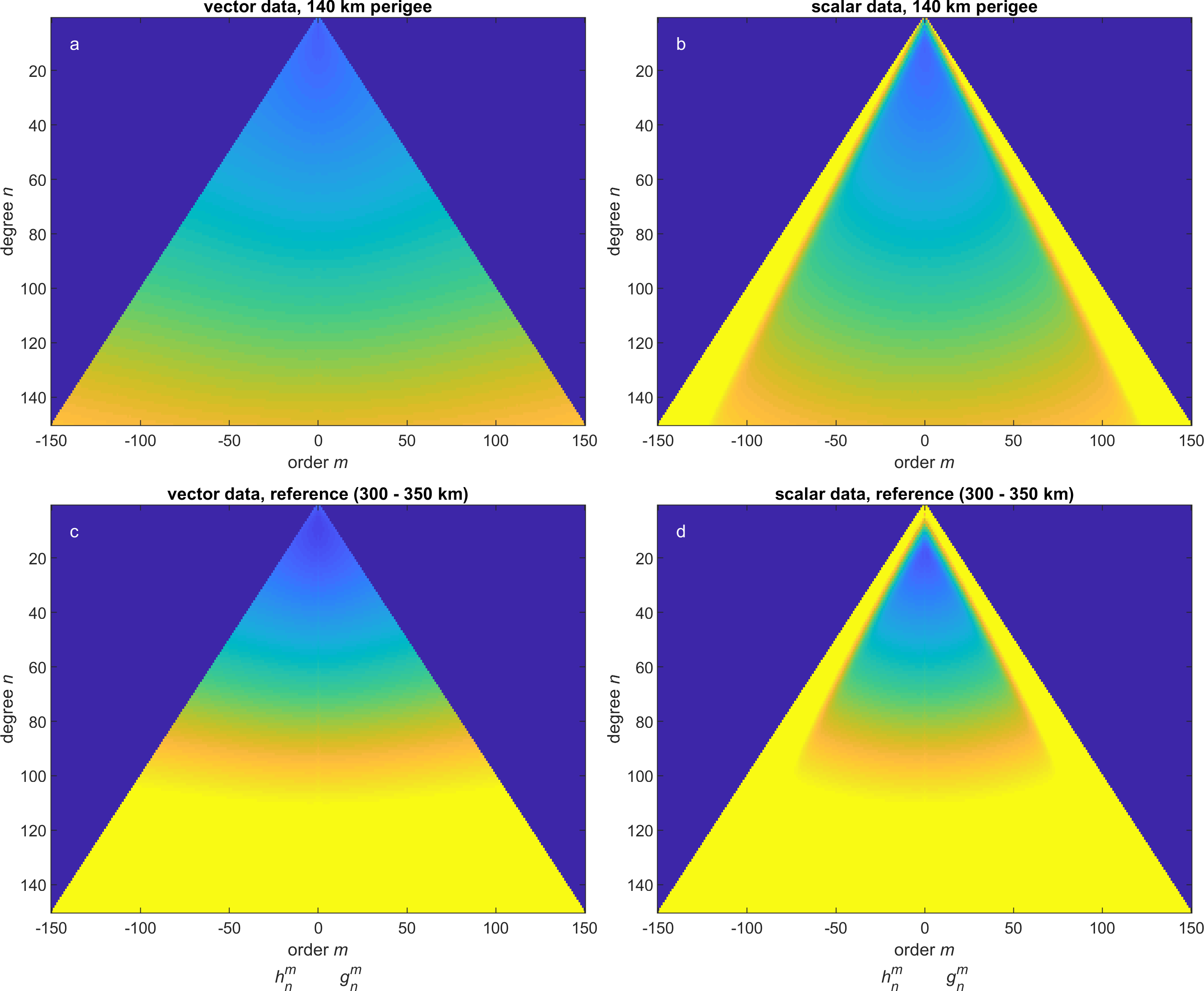 data vector dmodel vector m
data kernel matrix G
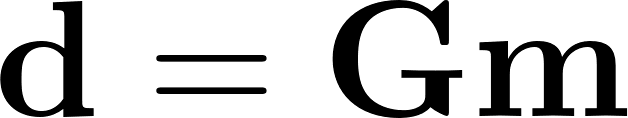 model covariance matrix Cm
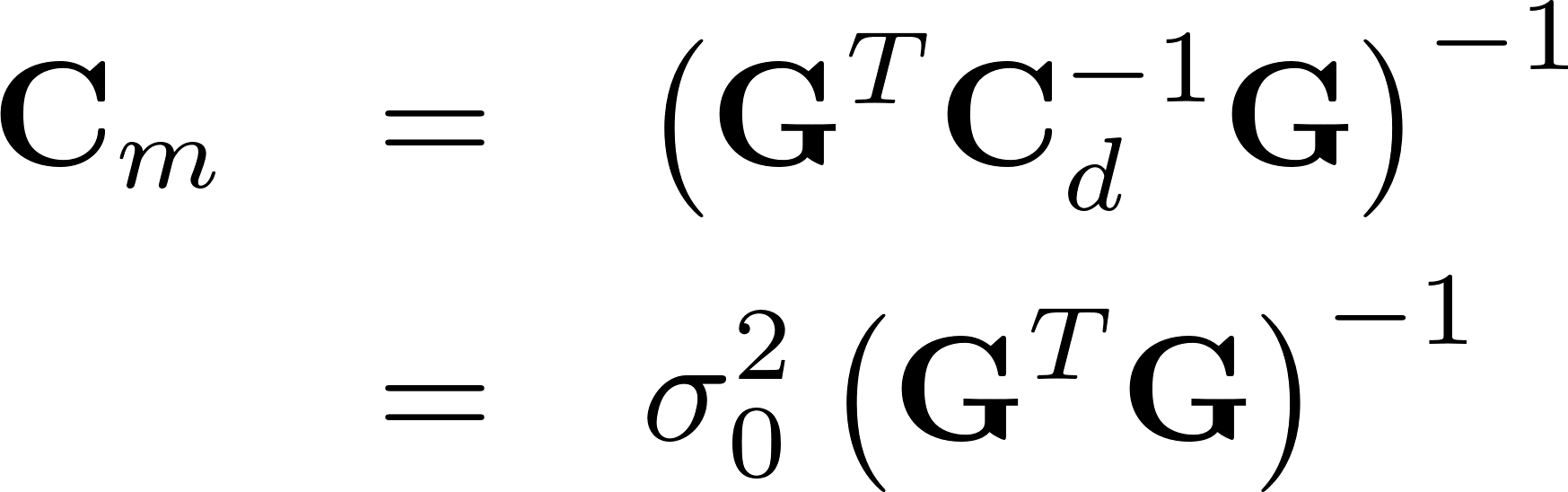 data covariance matrix Cd = s02 Imeasurement error s0
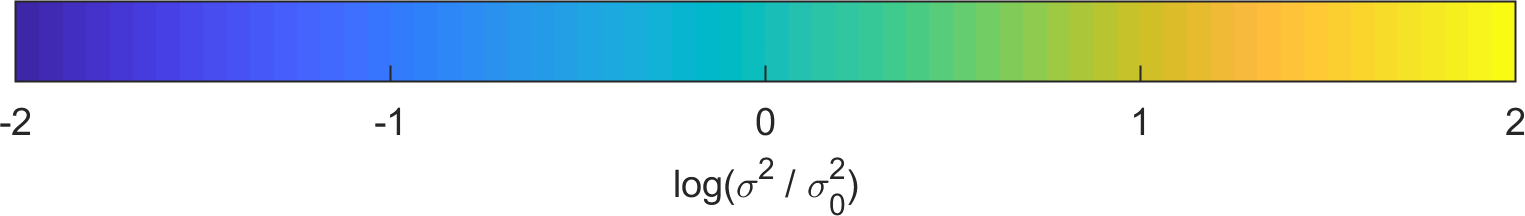 Improvement of elliptical vs reference orbit
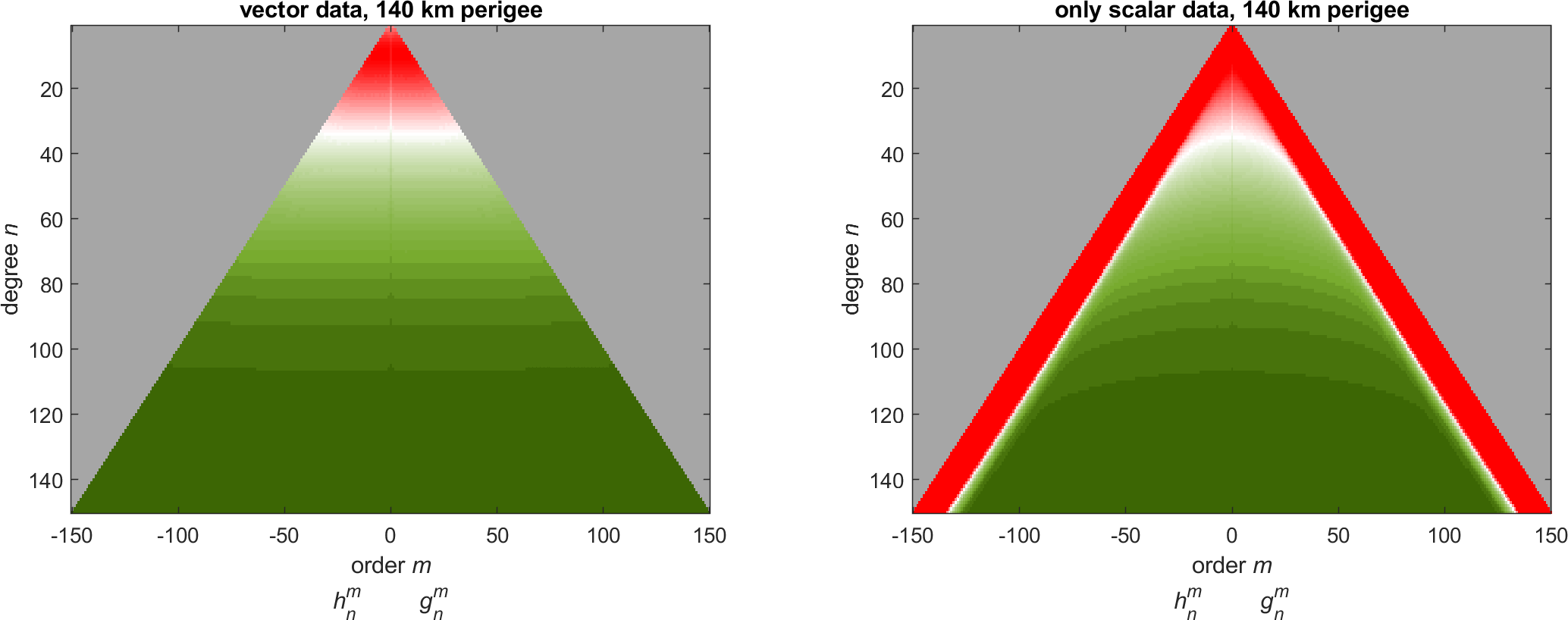 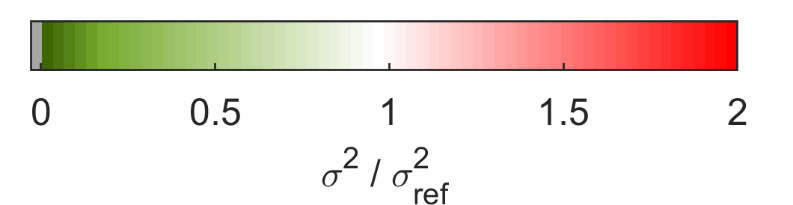 Conclusions
What next? After Swarm? Or in parallel with remaining Swarm mission?Macau-satelliteNanoMagsat (ESA Scout mission in Phase A)

Daedalus …
Only 10% of time at low altitudes (elliptical orbit)but 1000 better resolution of high-degree crustal field compared to Swarm + CHAMP(provided that Daedalus can provide magnetic data of same quality than Swarm …)